Το πιο όμορφο ΚΑΛΟΚΑΙΡΙ
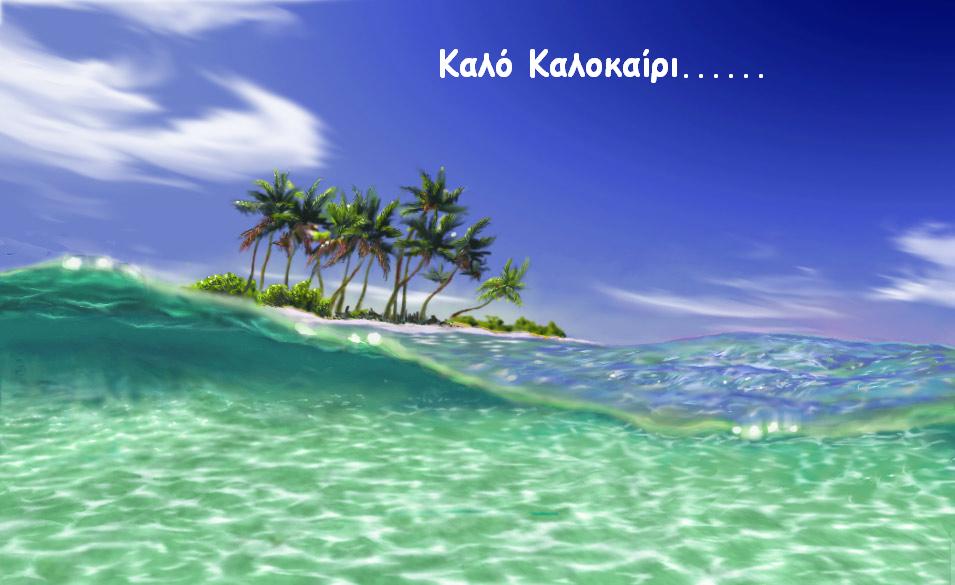 Ξεχωριστοί καλοκαιρινοί προορισμοί
ΜΠΑΧΑΜΕΣ
ΜΑΛΒΙΔΕΣ
Φανταστικές παραλίες
Ελληνικά φαντασμαγορικά νησιά
ΣΑΝΤΟΡΙΝΗ
ΜΥΚΟΝΟΣ
Καλοκαιρινές Δραστηριότητες
Βουτιές στις παραλίες
Μέχρι και τα νεογέννητα ανυπομονούν
Για μπάνιο και οι μεγάλοι…μα και τα κατοικίδια
Ας μην ξεχνάμε και τις καλοκαιρινές λιχουδιές
Το καρπούζι σας αρέσει;;
Ή μήπως προτιμάτε το σταφύλι;;
Καλοκαιρινές διοργανώσεις
Θαλάσσιοι Οργανισμοί
Οι οικογενειακές διακοπές είναι ξεχωριστές
Γάμοι και στη παραλία μα και βαφτίσια;;
Βαφτίσια
Γάμος
Καλοκαιρινή ΕξερεύνησηΠου προτιμάτε;;
Στον βυθό;;;
Ή στο δάσος;;;
Τα καλοκαιρινά αθλήματα είναι αθλήματα κυρίως ακίνδυνα για τον άνθρωπο μα κάποια από αυτά συμπεριλαμβάνονται στα πιο επικίνδυνα αθλήματα του κόσμου!!!
Καλοκαιρινά Αθλήματα
Wakeboard
Surf
Jet Ski
File Jet Ski
Windsurf
Ιστιοπλοΐα
Water Ski
Εύχομαι σε όλους Καλό Καλοκαίρι!!!Να έχετε όλοι ένα υπέροχο Καλοκαίρι
ΚΑΛΟ ΚΑΛΟΚΑΙΡΙΒΑΓΓΕΛΗΣ ΤΣΙΡΙΜΙΑΓΚΟΣ